Committed Action
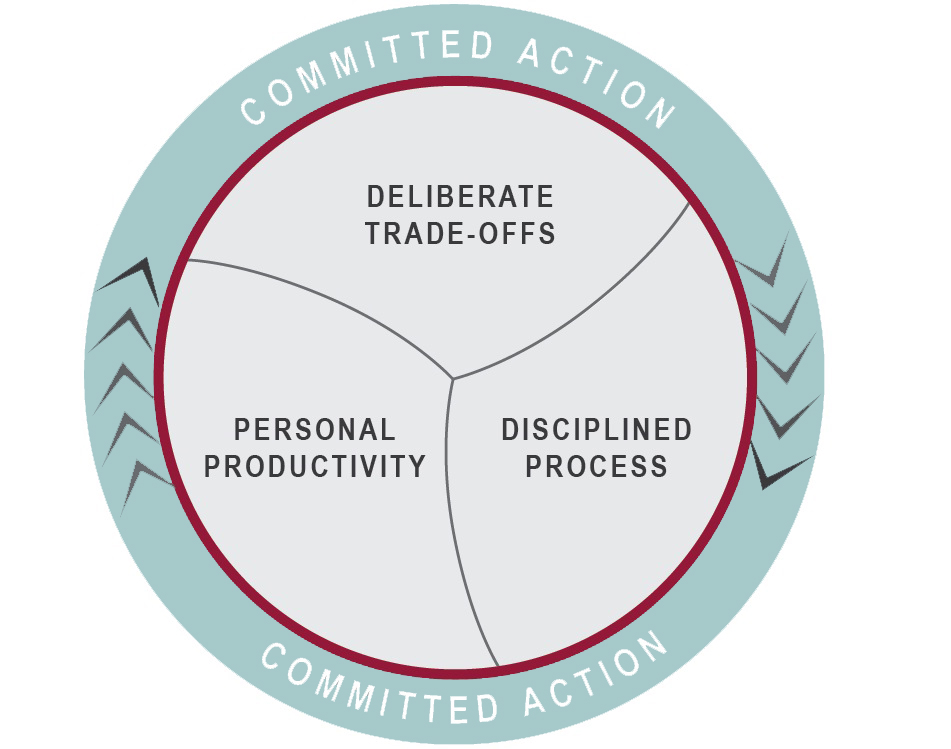 Committed Action is a powerful practice that leaders and teams can use to cultivate a more conscious culture, one capable of getting better and better at execution
What really is Execution?
Execution is simply how groups get things done

Very few initiatives have a clear beginning and end in the “real world” but naming and tracking drives behaviors and generates results

What we really want is to make steady progress on the things that matter most despite the ‘whirlwind’ surrounding us
Common Pitfalls
Prompting Questions
What pitfalls are you experiencing in your organization that are impeding your ability to make progress on your initiatives?  

What types of trade-off’s do you find it difficult to make?  What is hard for you or your team to Delay, Ignore, or say a positive NO to?  Why?